Ideal SBRsand the Australian SBR
Michael Biddington, UN ESCAP Statistics Division, Biddington@un.org
What is an Ideal SBR?
What does it mean?
Depends on what we trying to achieve? 
How do we define it?
Data collected
System 
Processes
Data products
People
Cost
2
Norway’s SBR
Administrative data heaven; 
Population Register
Address Register
Business Register

All linked – unit record. 
All done by other agencies
High data quality and accuracy
Norway's SBR
Norway's – SBR
Many useful statistical purposes (Census)

Viewed as a giant SBR.
Stats Norway knows; 
Employees – Wages, education, gender, etc
Locations – businesses and employees. 
Tax data 
 Very low cost & high quality statistics
Norway’s SBR
Stats Norway – minimal work. 

Data integration 
Legal and institutional frameworks
Compliance
Back to reality…..
This is my dream for Australia. 

Population Register
Address Register 
Integration of all administrative data
When collected 
Only been achieved in Northern Europe
The Australian SBR
Legal entity base
Two populations 
Profiled Population 
Non-profiled Population
Primary Use – Economic Surveys
Secondary Uses 
Turnover, Wages & Employment estimates 
Business Demographic Statistics
The Australian SBR – History
1970s 
Established to support Economic Census. 
1980s 
Integrated with agricultural register
Profiling team established
Common frame introduced 
2000s
The Australian Business Register (ABR) 
Replaced the mainframe with Oracle based platform
 
2010s - Transformation
Australian Business Register (ABR)
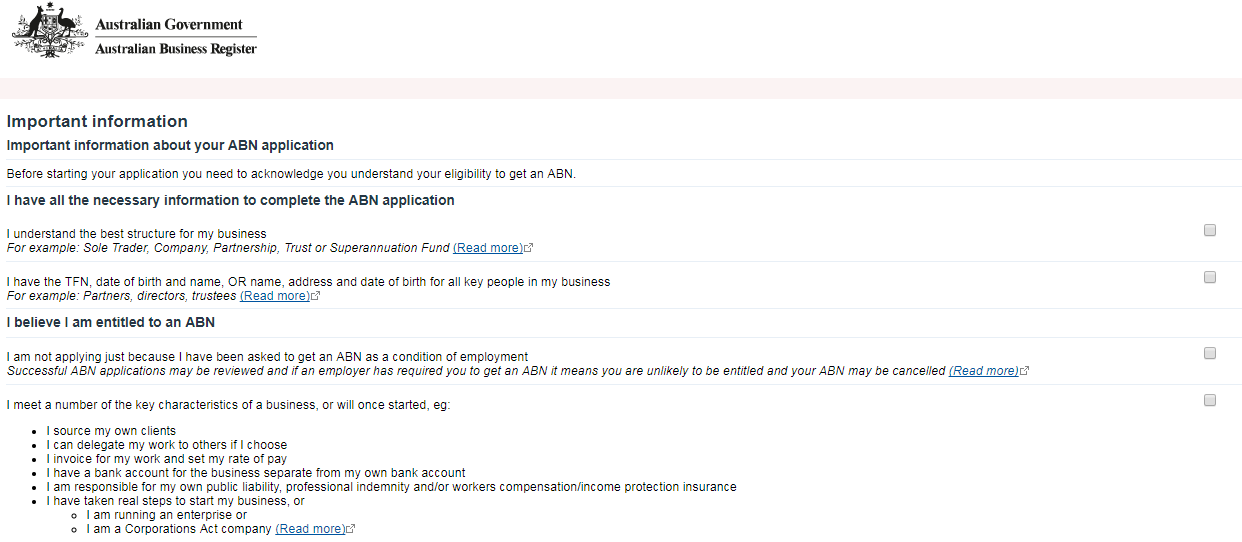 The ABR is a separate government department.
Unique ID used to identify businesses to everyone
Registration form designed by ABS & ATO
Economic Units Model
[Speaker Notes: Comments needing to be made

-  What are EG’s, LE’s, TAUs, Locations. 
Data only collected available from LE’s and TAUs.
Locations don’t actually exist in SBR. Only one address per LE or TAU. 
No ability to collect accurate regional data
Wages & employment by State (7 in Australia are collected).]
The System (BRIMS)
Administrative Data
Value Added Tax (VAT or GST)
Wages
Company Tax
Alive status
ANZSIC (which is ISIC)
Government Financial Statistics
              All at ABN or Legal Entity level
Staffing (Full Time Equivalent)
50 FTE Staff - Melbourne, Australia 
6 managers
25 profilers
9 technical staff
10 analysts
Statistical Products
Common & Survey Frames (Quarterly)
Tax Data  (Quarterly)
Business Demographic Statistics (Annually)


That’s it
Q&A
Will go into much more detail in next four days. 
Thank you!